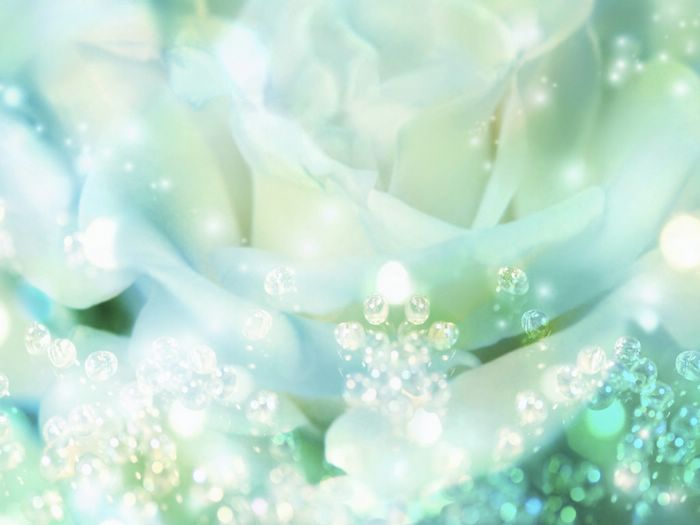 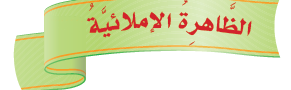 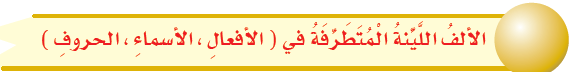 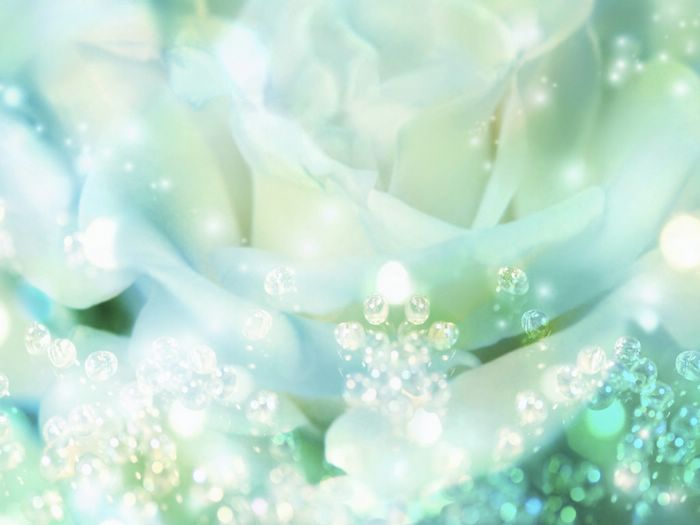 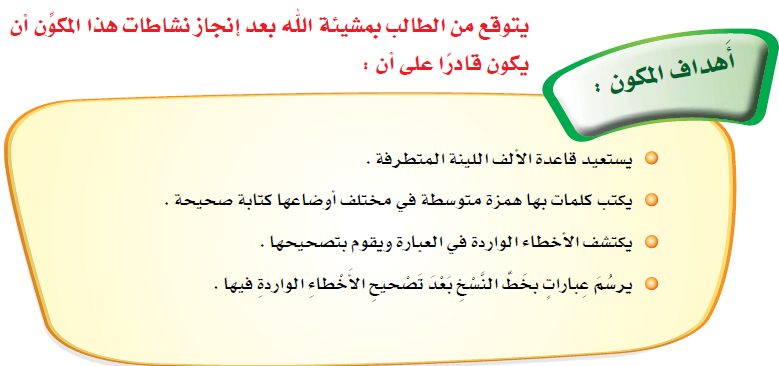 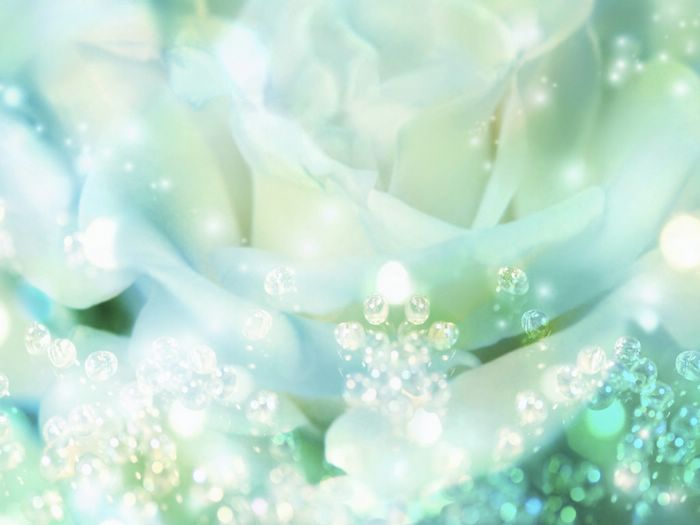 نشاط فردي
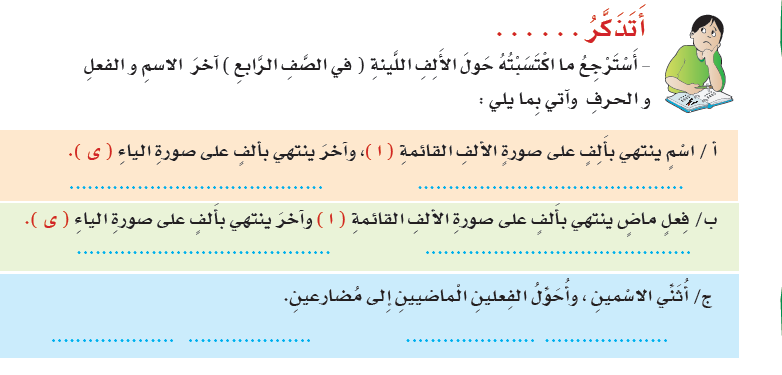 فتى
عصا
رمى
دعا
يرمي
يدعو
عصوان
فتيان
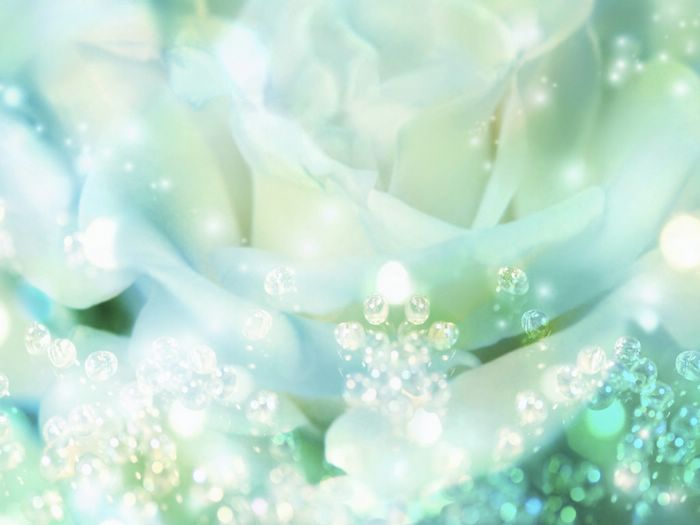 نشاط فردي
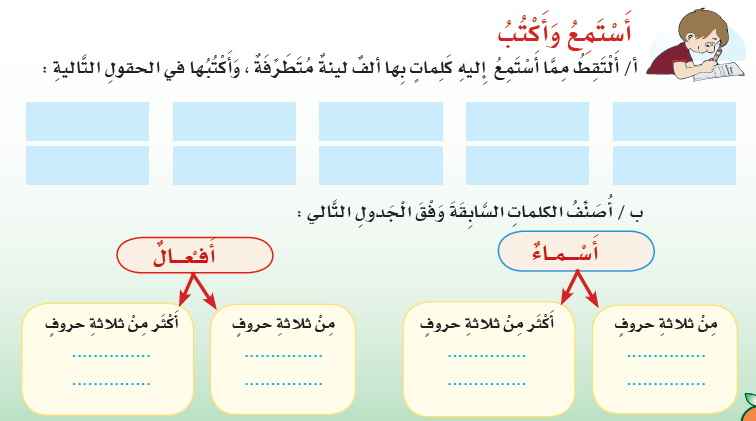 نشاط ثنائي
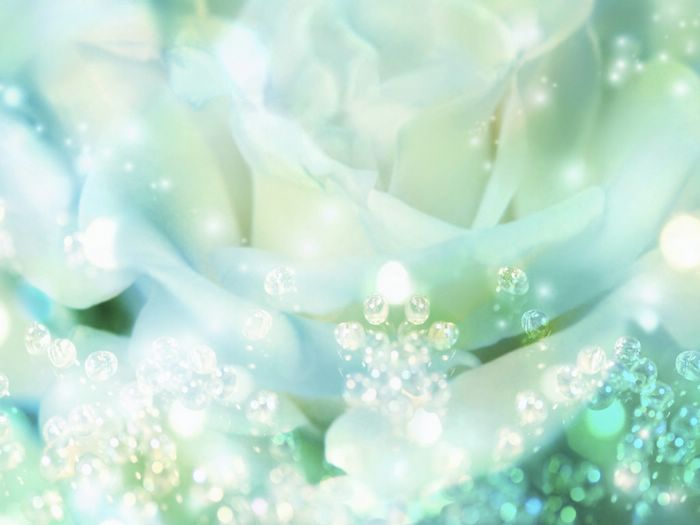 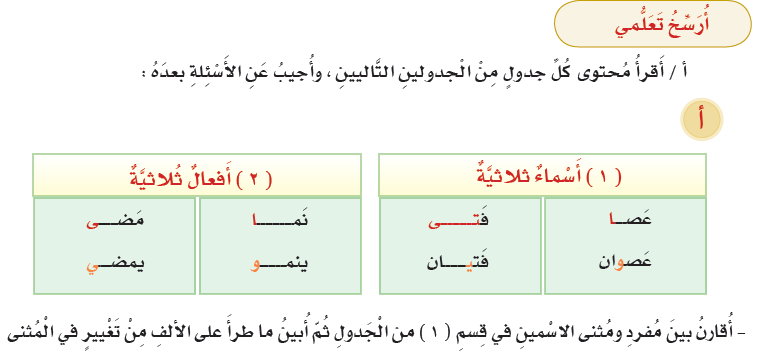 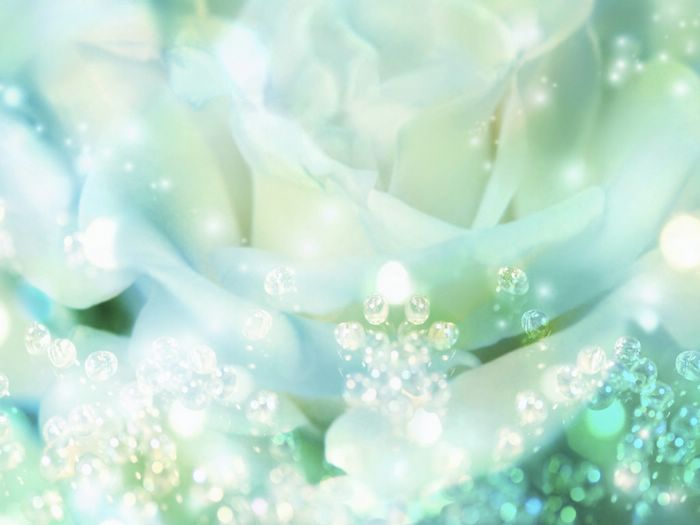 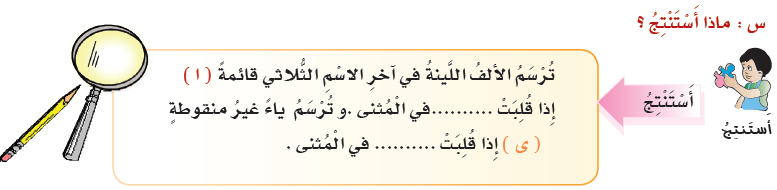 واو
ياء
نشاط فردي
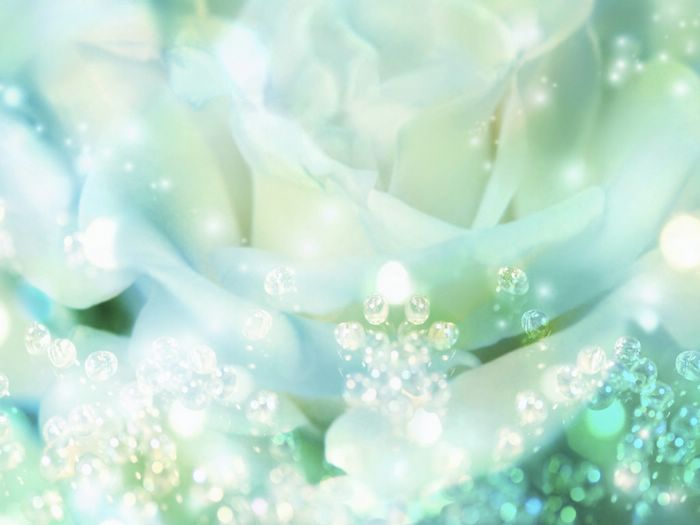 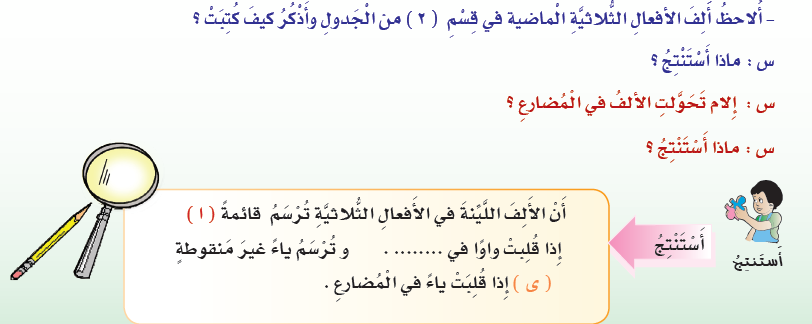 المضارع
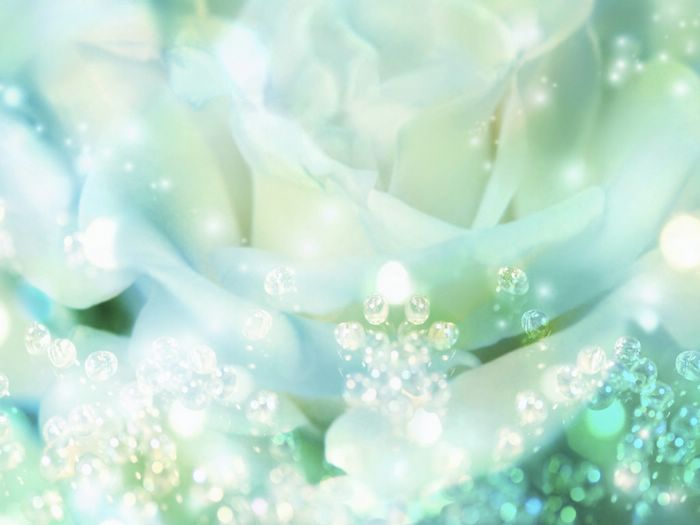 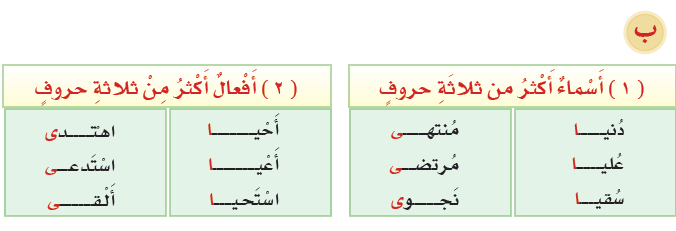 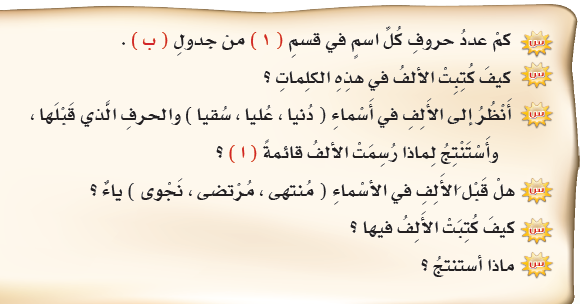 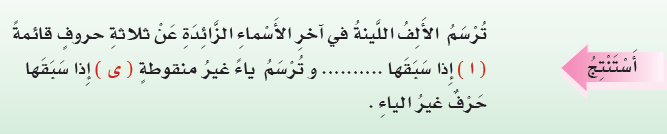 ياء
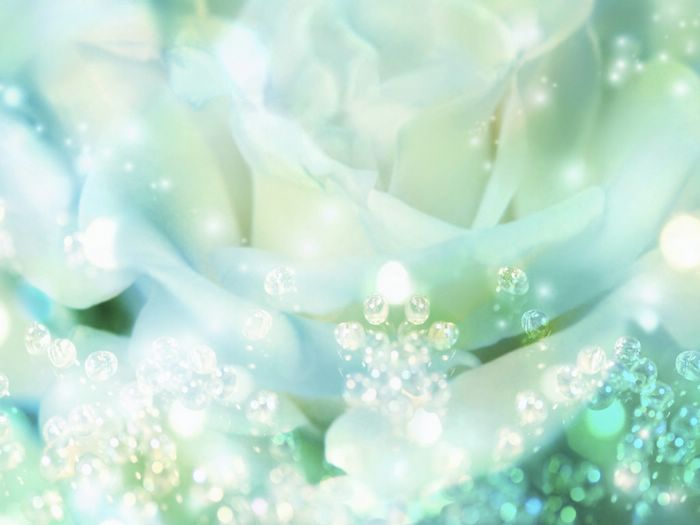 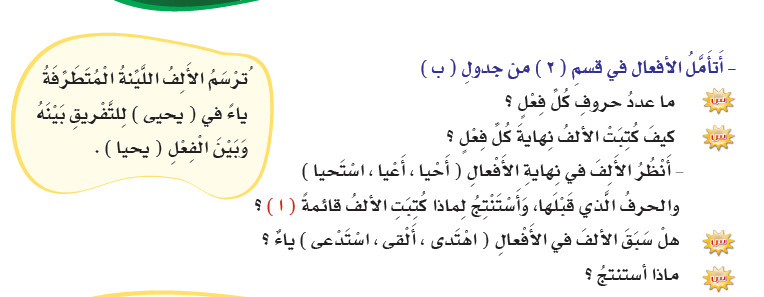 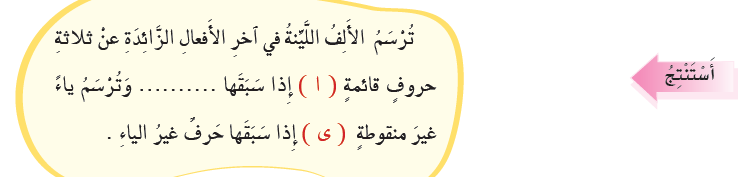 ياء
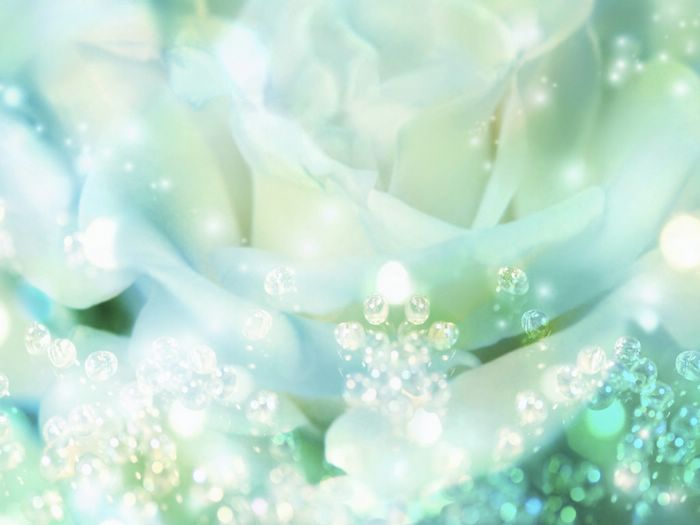 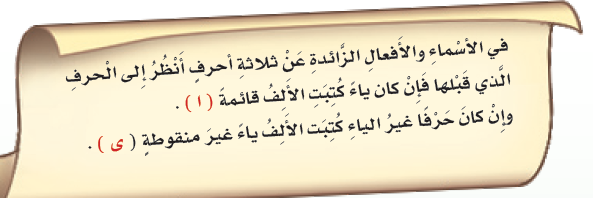 نشاط جماعي 5دقائق
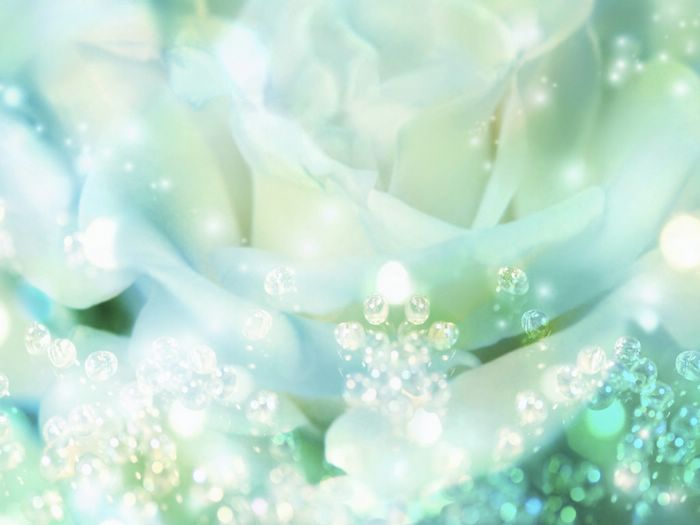 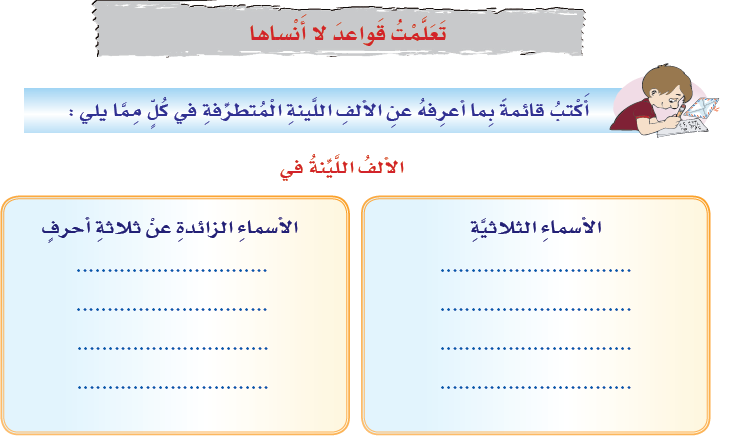 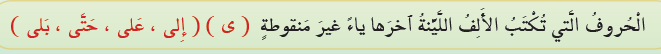 نشاط جماعي 5دقائق
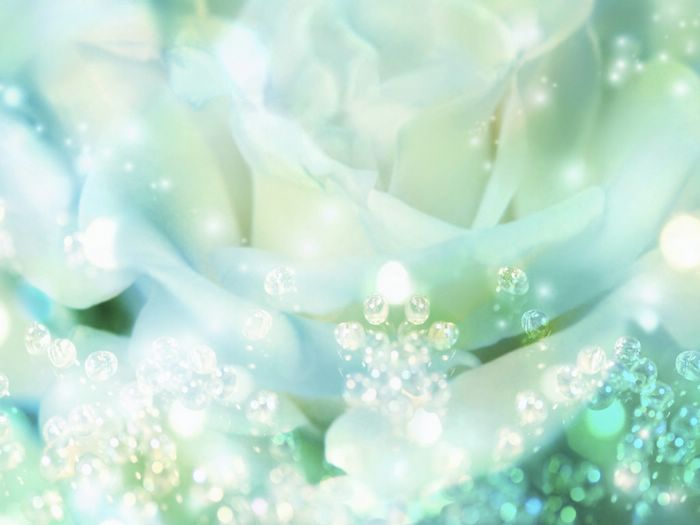 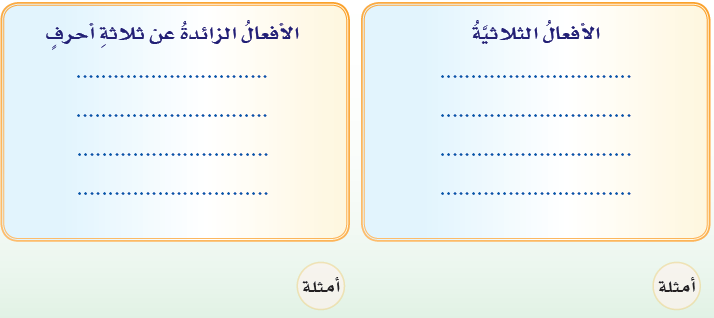 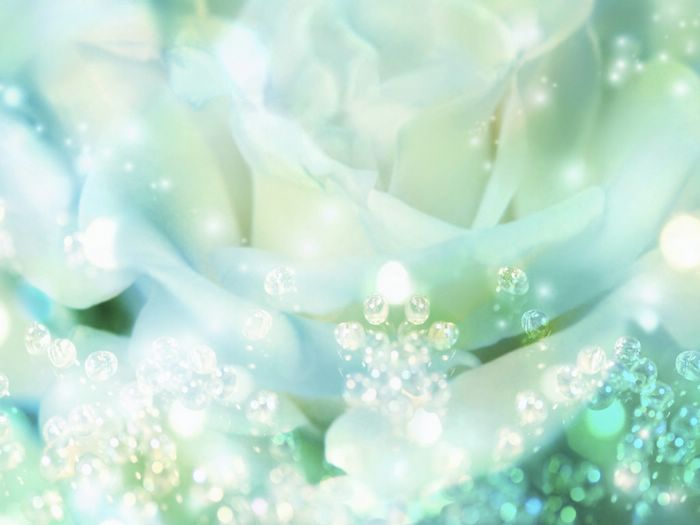 نشاط ثنائي  (5) دقائق
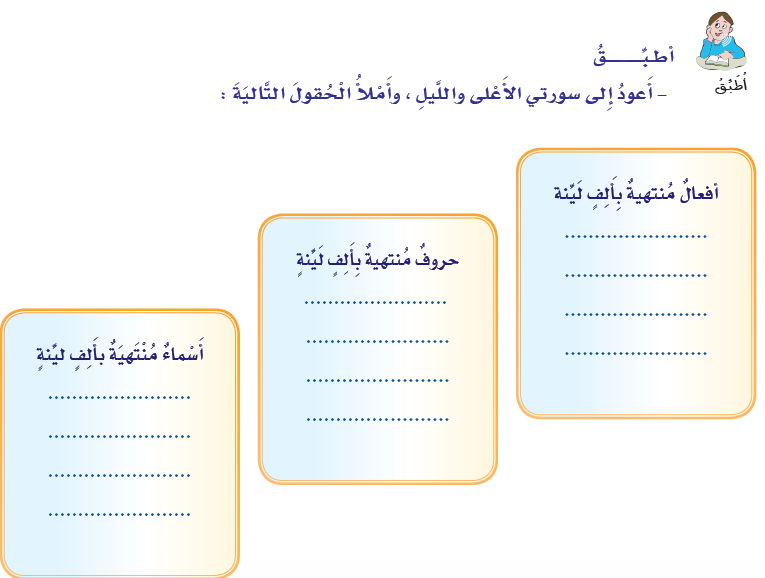 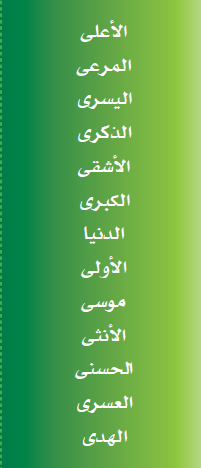 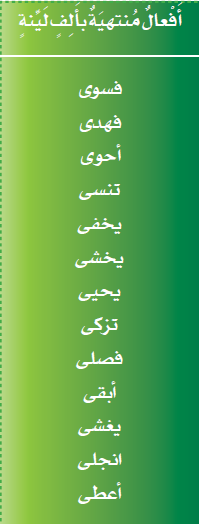 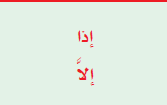 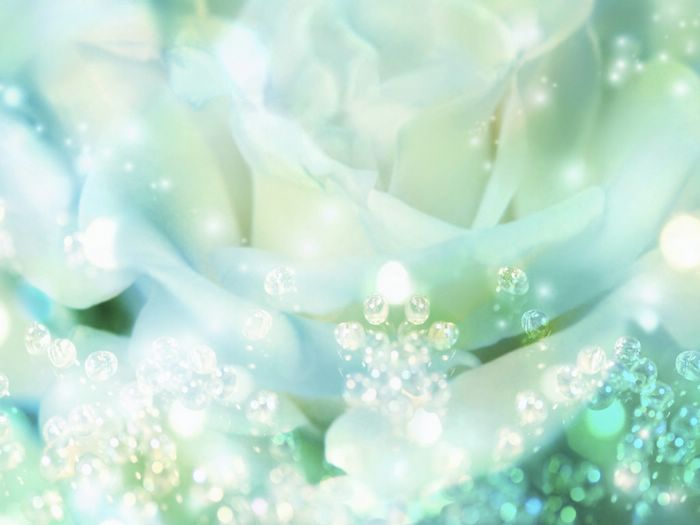 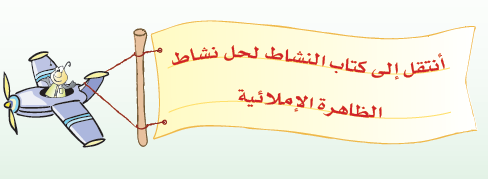 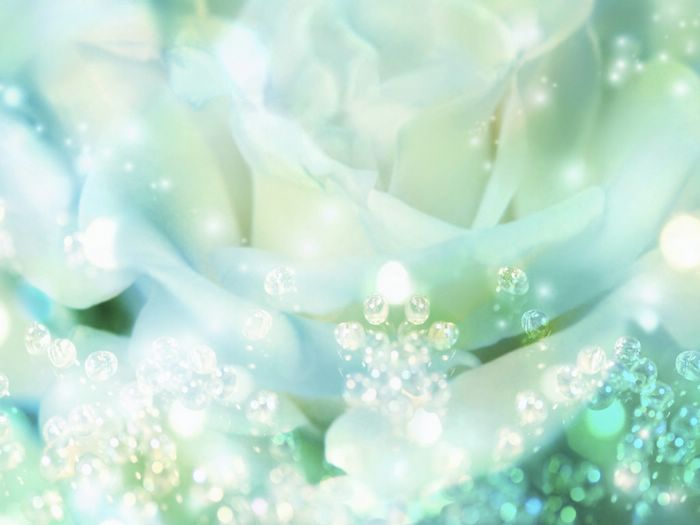 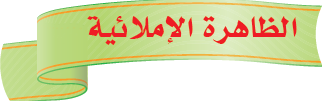 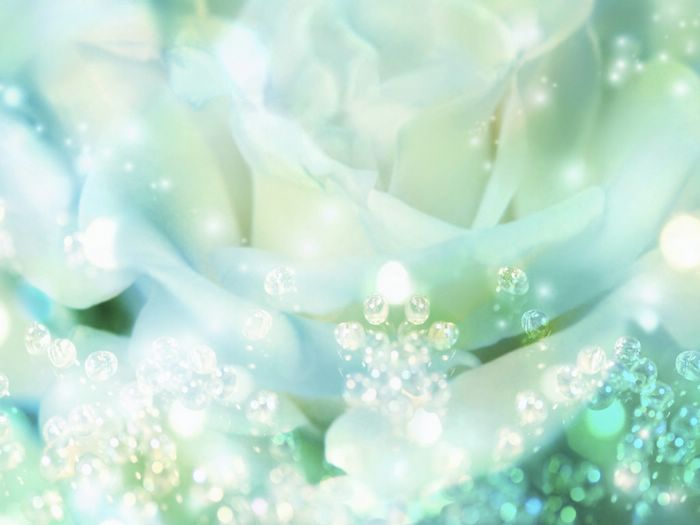 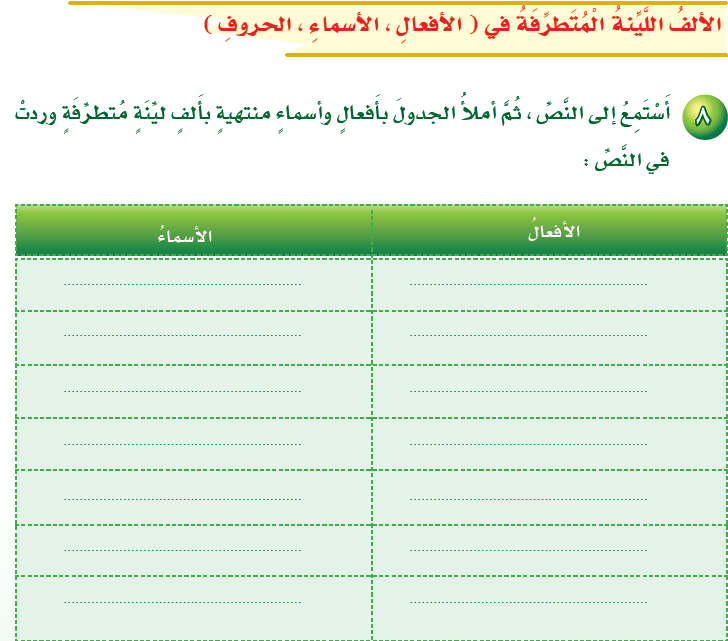 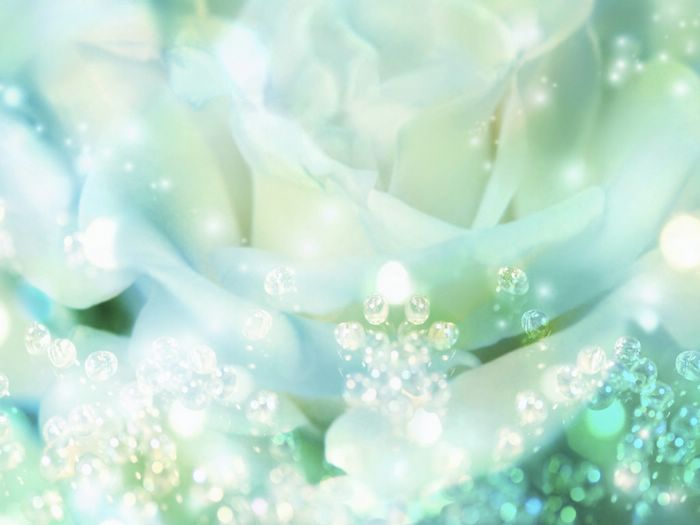 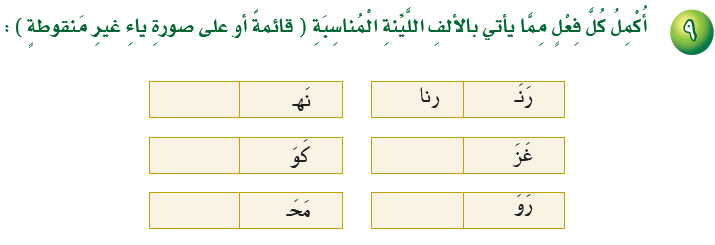 نهى
كوى
غزا
محا
روى
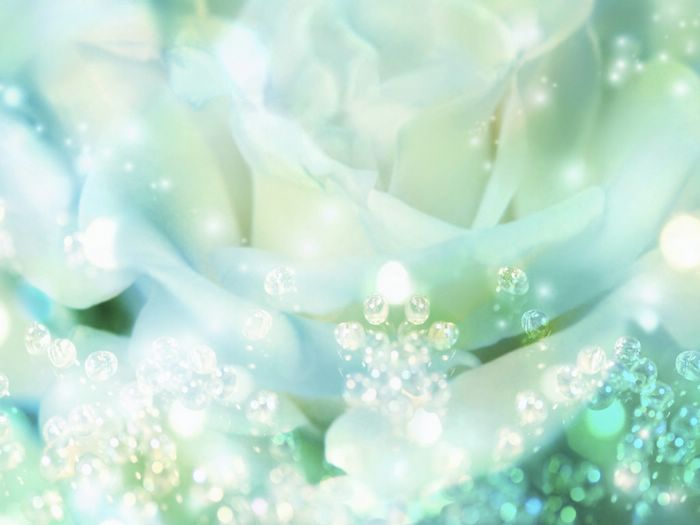 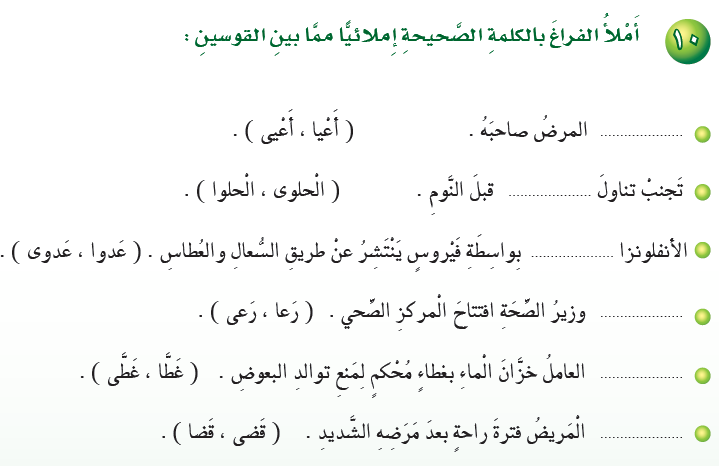 أعيا
الحلوى
عدوى
رعى
غطَّى
قضى
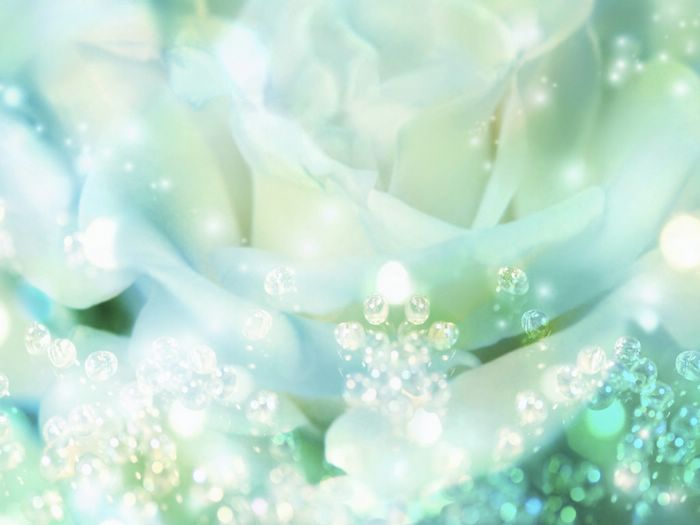 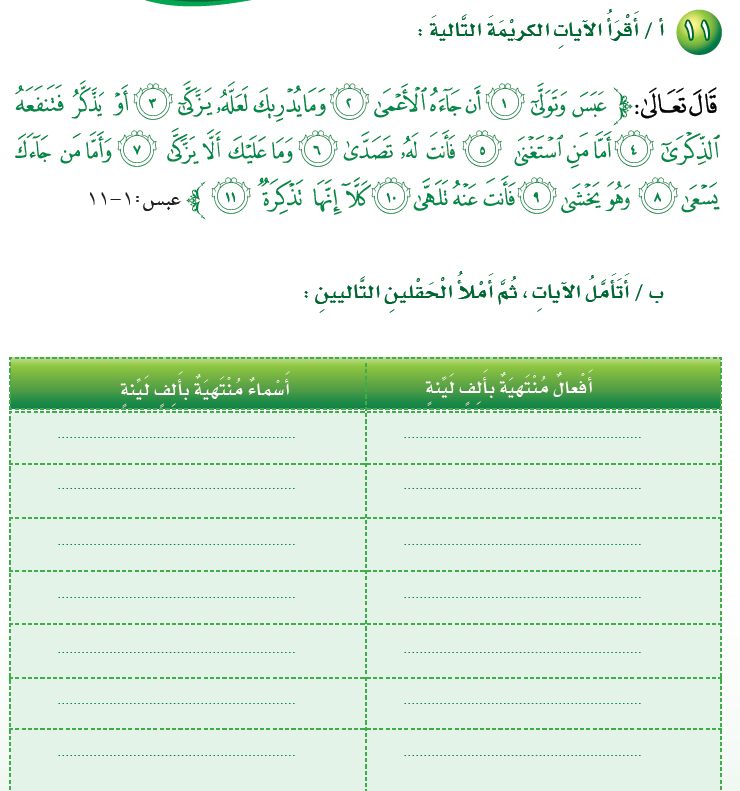 تولى
الأعمى
يزكى
الذكرى
تصدى
استغنى
تصدى
يسعى
يخشى
تلهى
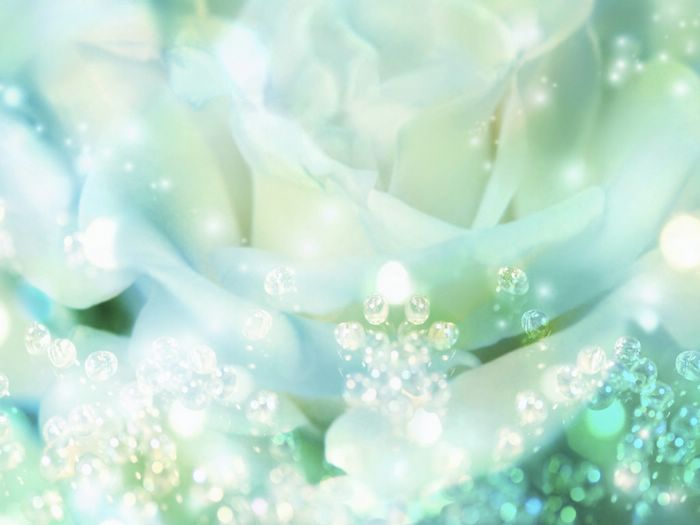 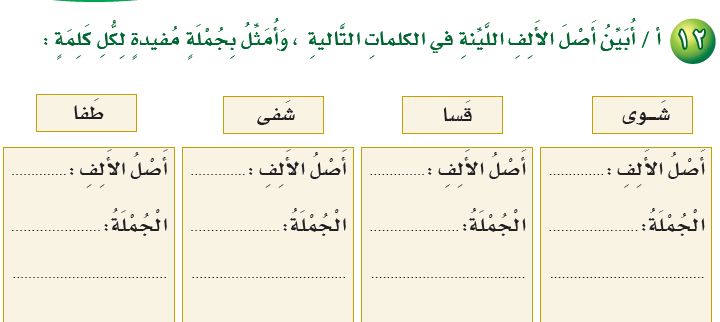 واو
ياء
ياء
واو
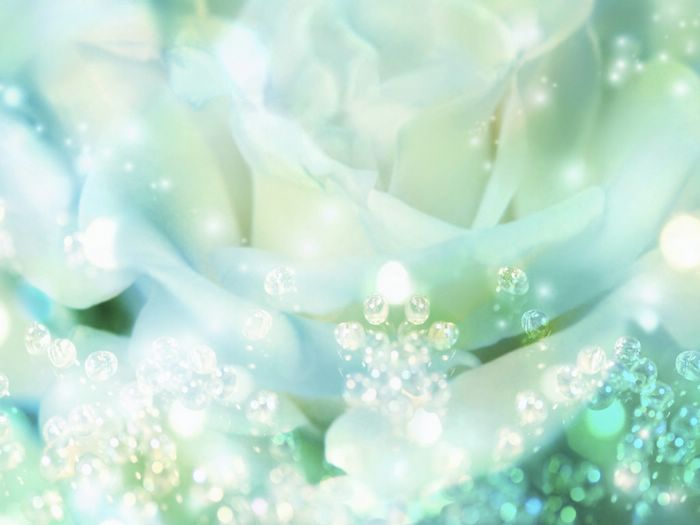 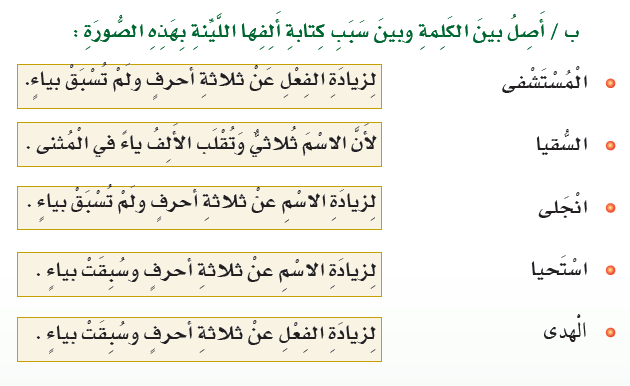 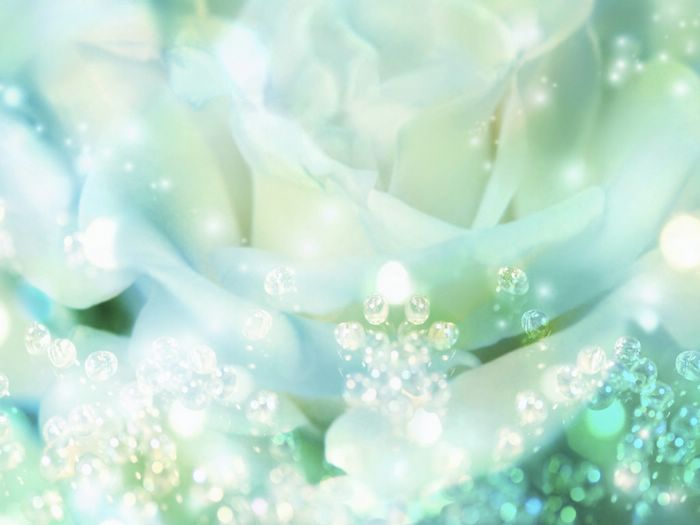 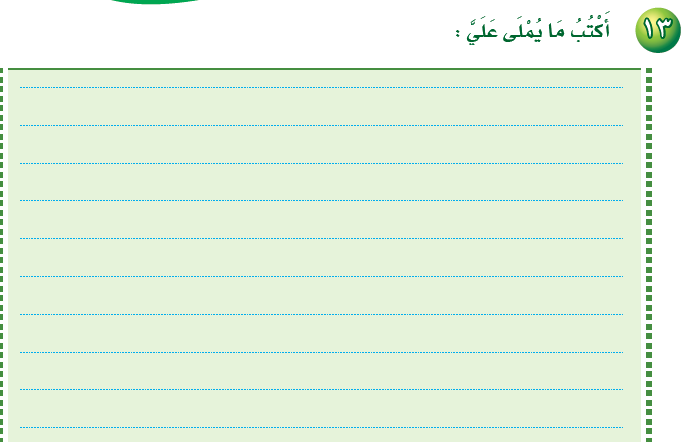 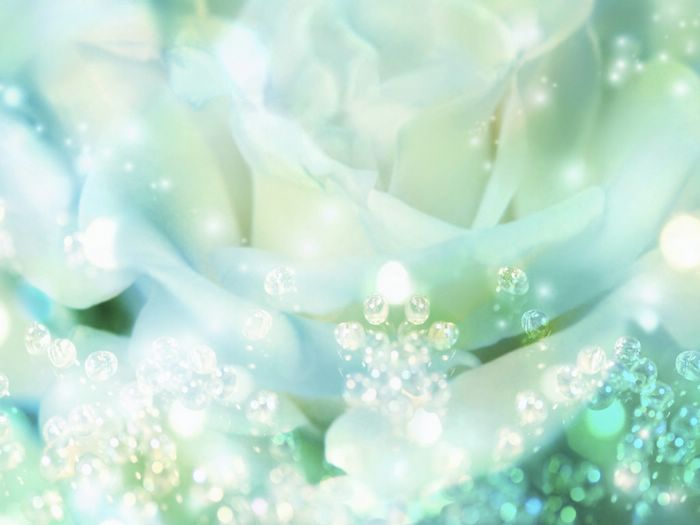 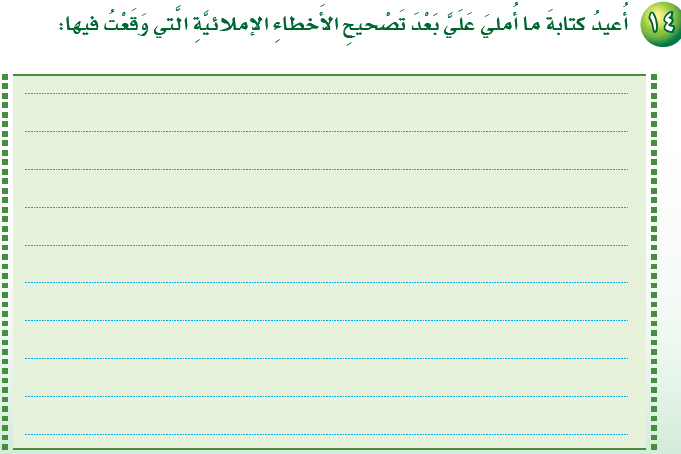 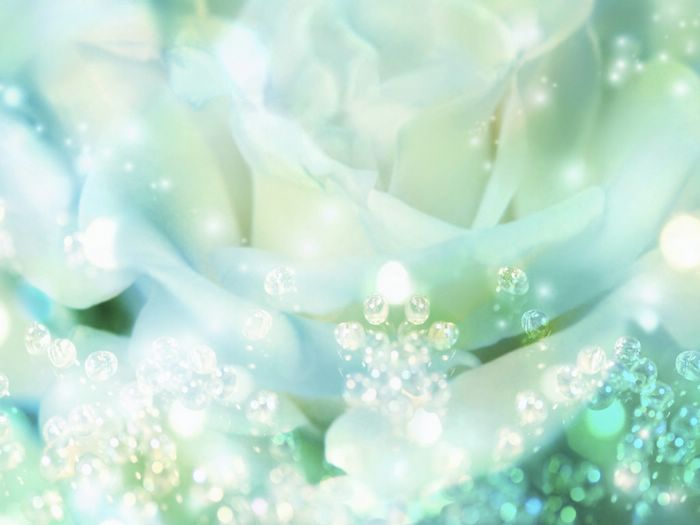 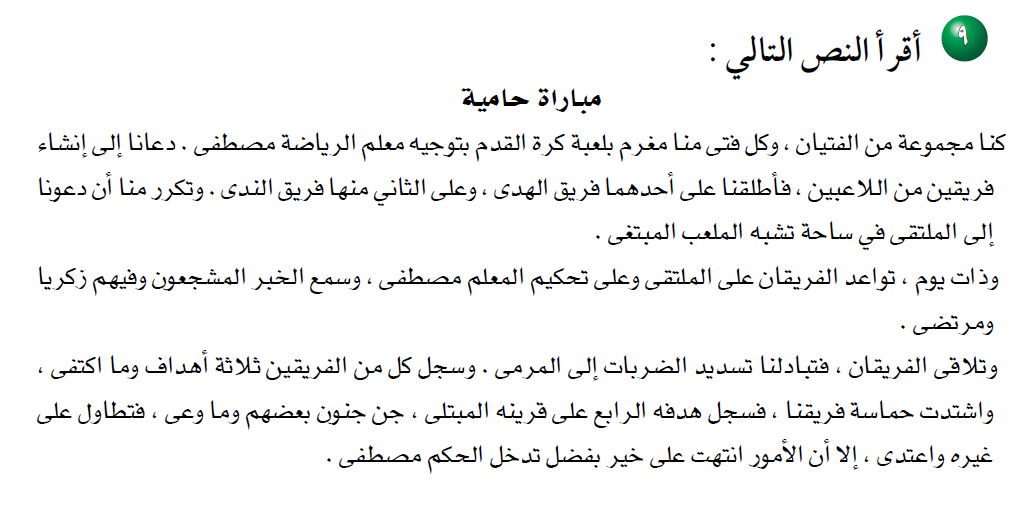 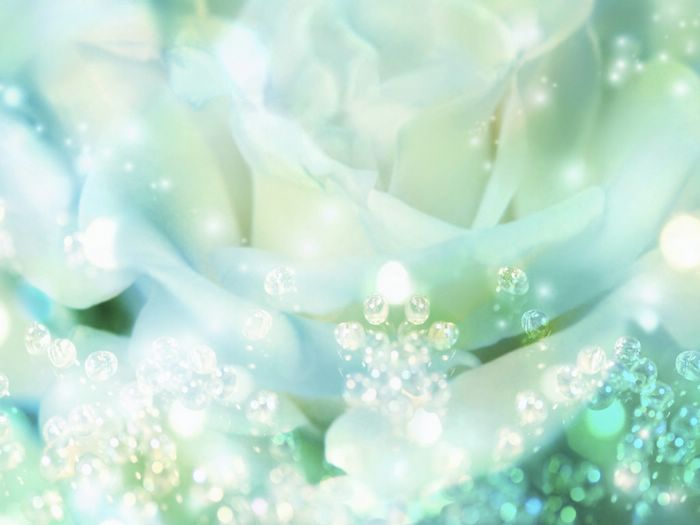 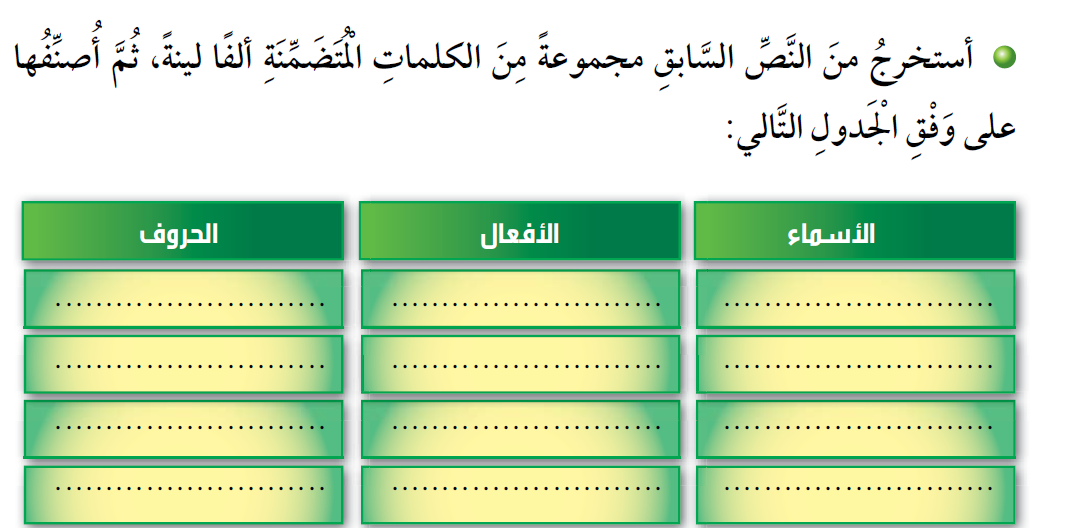 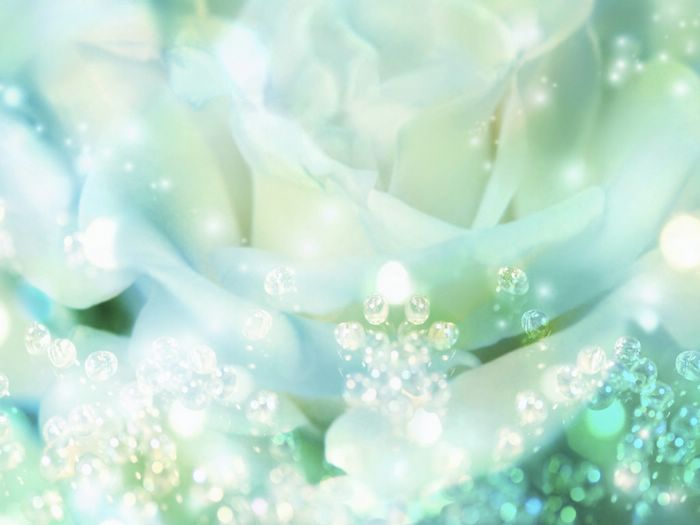 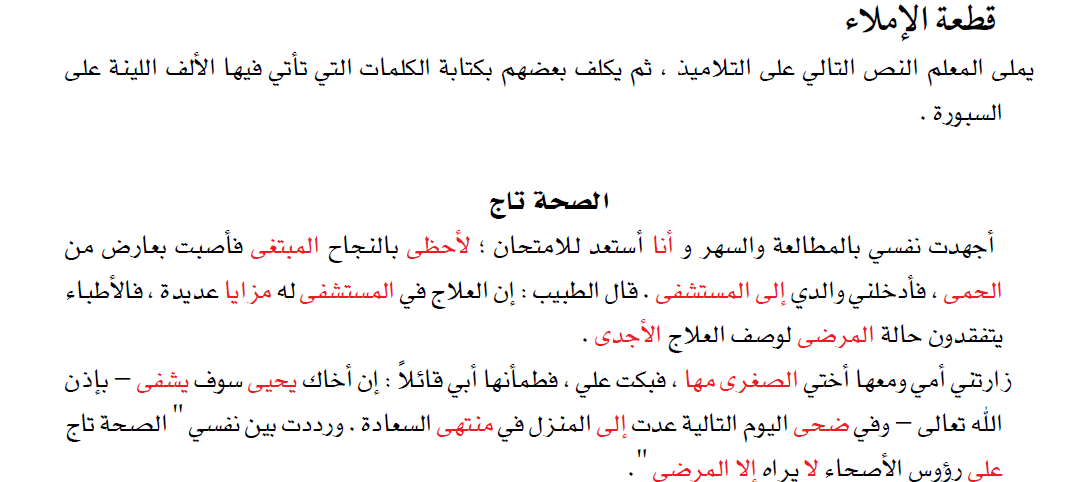